Modern devletlerin ortaya çıkışı
1618-1648 yılları arasında Katolik ve Protestan ülkeler arasında yaşanan 30 Yıl Savaşları sadece Avrupa’nın değil dünya siyasalının da yeni bir aşamaya evrilmesine sebep oldu
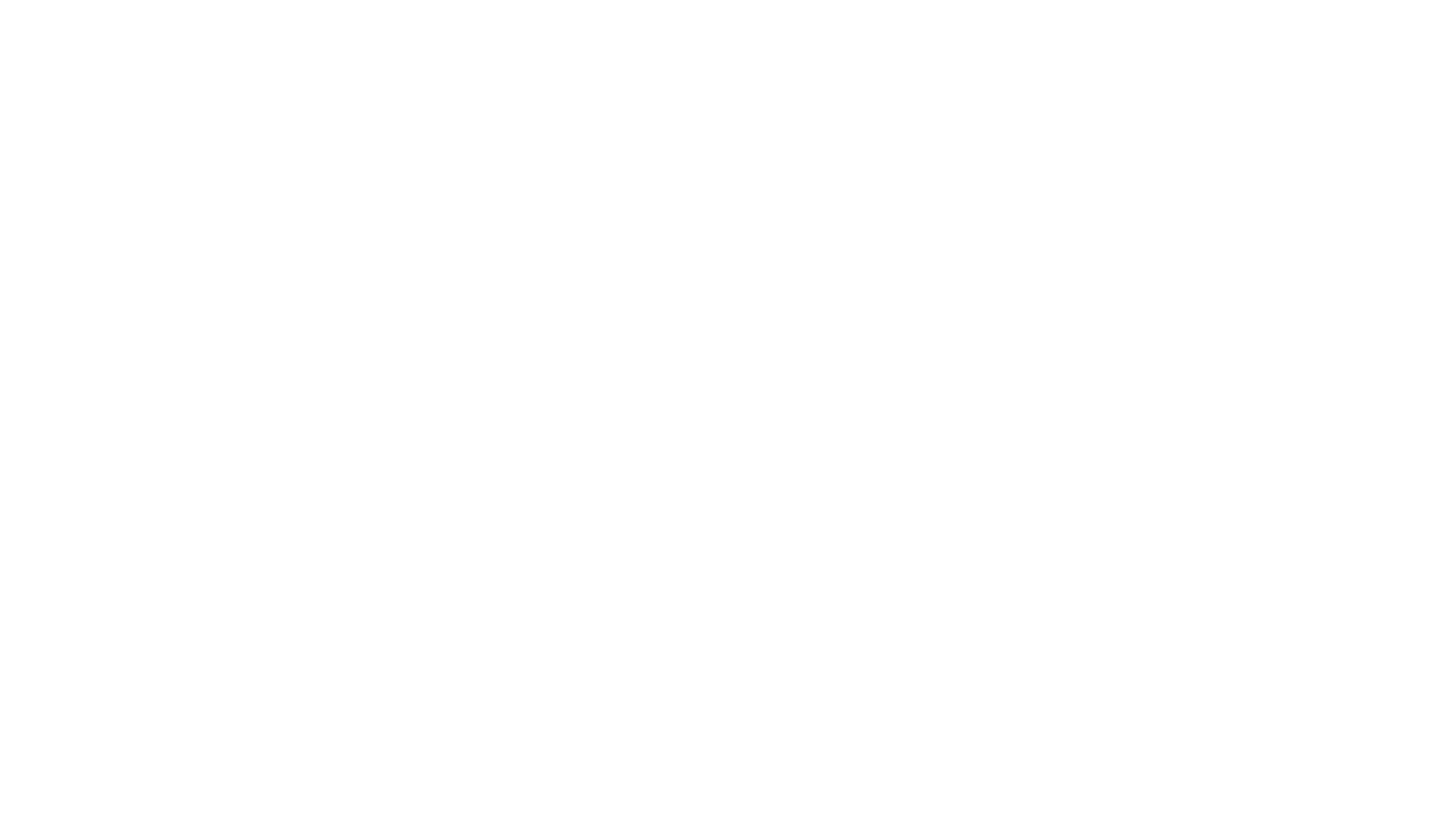 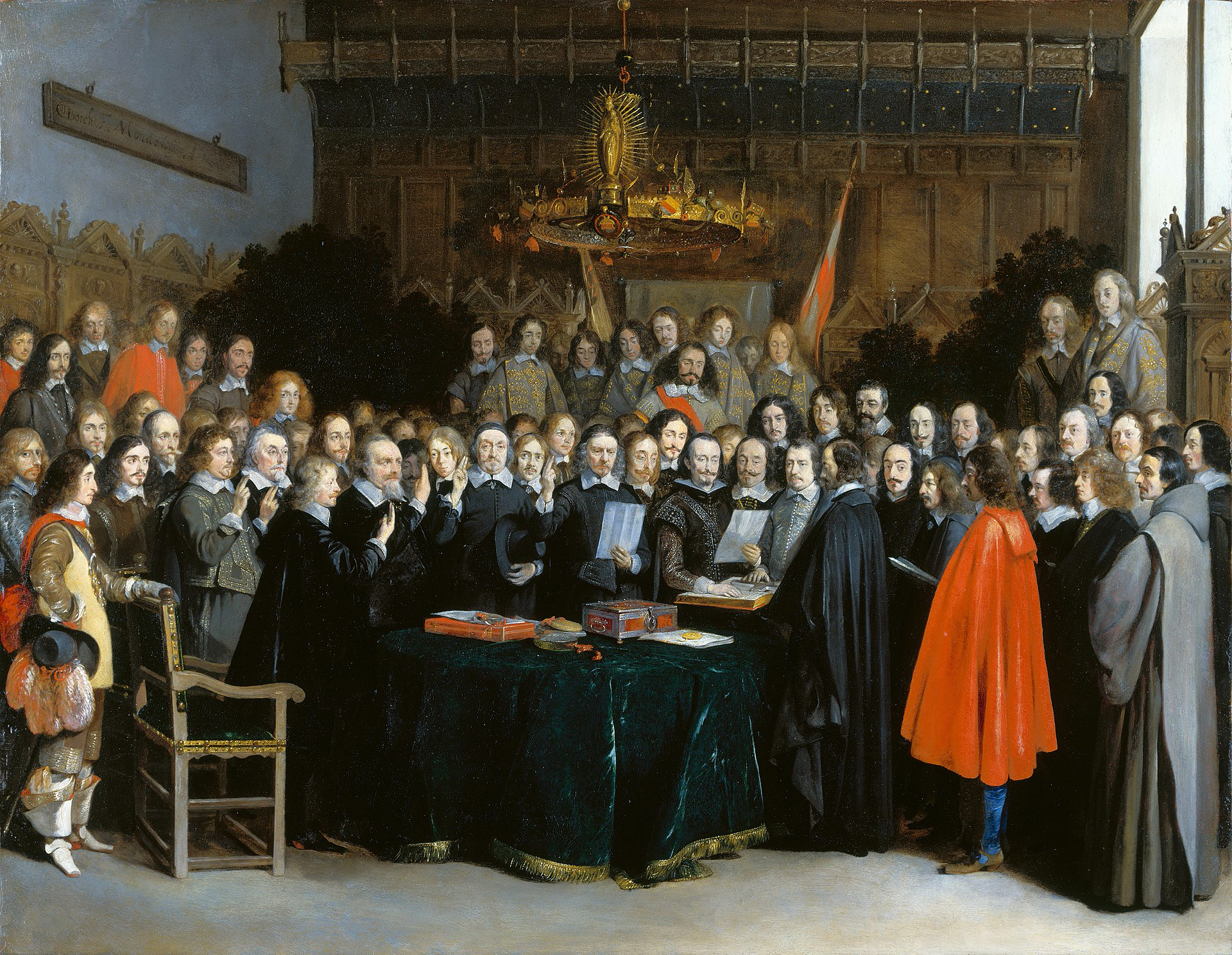 Savaşlar sonrasında Vestfalya Antlaşması (Peace of Westphalia) olarak isimlendirilen antlaşmalar serisi imzalandı

Gerard ter Borch’a ait resim bu antlaşmalardan biri olan Münster Antlaşmasını göstermektedir.
Bu antlaşmayla birlikte devletler kendi sınırları içerisindeki dini inançlarla ilgili kararları kendileri verebileceklerdir.

Sınırları içerisinde yaşayan farklı inançtan insanlara kendi inançlarını yaşama imkanları sunacaklardır.
Bu sayede, Kiliselerin belirleyici sınırlanmış olmakla birlikte, devletlerin iç işlerinde kendi kontrollerini sağlama unsuru kabul edilmiştir.

Ulus-devlete doğru giden süreç için önemli bir aşamadır.
Diğer taraftan Vesfalya Antlaşmasıyla birlikte uluslararası ilişkilerde devleterin eşitliği söz konusu olmuştur.

Bu sayede teorik olarak bütün devletler kendi egemenliklerini kabul ettirmiş denilebilir.
Antlaşmaya başka bir açıdan bakıldığında, devletlerin baskın inançları da yerleşik bir konuma gelmiştir denilebilir 

Kalvinizm bir inanç olarak bu antlaşmayla kabul edilmiştir.
Vestfalya Antlaşması’ndan yaklaşık 200 yıl sonra yeni bir süreç başlayacak ve tüm dünyaya hakim olacak yeni bir devlet sistemi ortaya çıkacaktır:
ULUS DEVLET